PLANIFICACIÓN  CLASES VIRTUALESCIENCIAS NATURALES 4° AÑO BÁSICOSEMANA N° 34FECHA : 18-11-2020
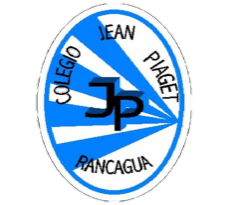 Colegio Jean Piaget
Mi escuela, un lugar para aprender y crecer en un ambiente saludable
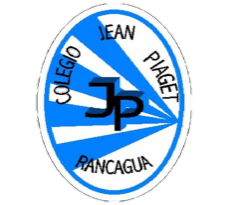 Reglas clases virtuales
Cuando inicies sesión debes mantener la cámara encendida.
Debes mantener el micrófono apagado y sólo activarlo cuando respondas a la lista, te hagan alguna pregunta o tengas alguna duda. 
Preséntate con vestimenta adecuada para la clase.
El chat es sólo para escribir alguna pregunta o duda que tengas.
No consumas alimentos mientras estés en clases
El apoderado o adulto puede estar a su lado. Pero no debe interrumpir las clases.
Importante:
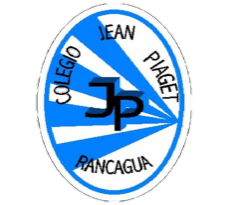 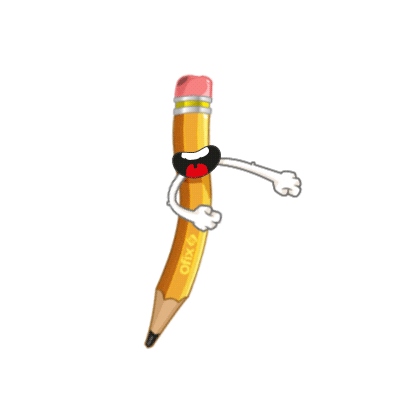 Cuándo esté la animación de un lápiz, significa que debes escribir en tu cuaderno
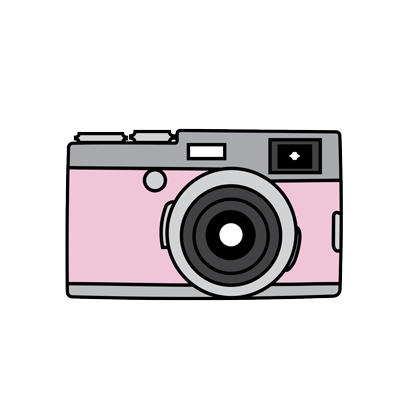 Cuándo esté esta animación de una cámara fotográfica, significa que debes mandar reporte sólo de esa actividad (una foto de la actividad)
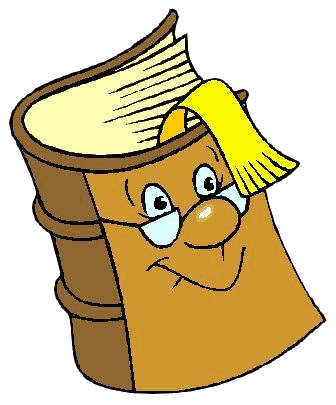 Cuándo esté esta animación de un libro, significa que debes trabajar en tu libro de Ciencias Naturales
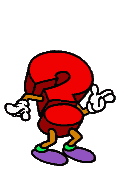 Cuándo esté esta animación de un signo de pregunta, significa que debes pensar y analizar, sin escribir en tu cuaderno. Responder de forma oral.
Objetivo de la clase:
Reflexionar acerca de la estructura interna de la tierra e identificar sus capas, reconociendo que existen movimientos que producen sismos y tsunamis en nuestro planeta y país.
InicioActivación Conocimientos Previos
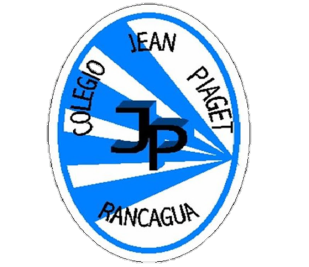 Has percibido movimientos subterráneos en nuestro país.

Que te llaman la atención de ellos.

Los alumnos Venezolanos, que les han parecido los movimientos subterráneos que se producen en nuestro país.
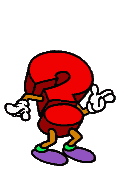 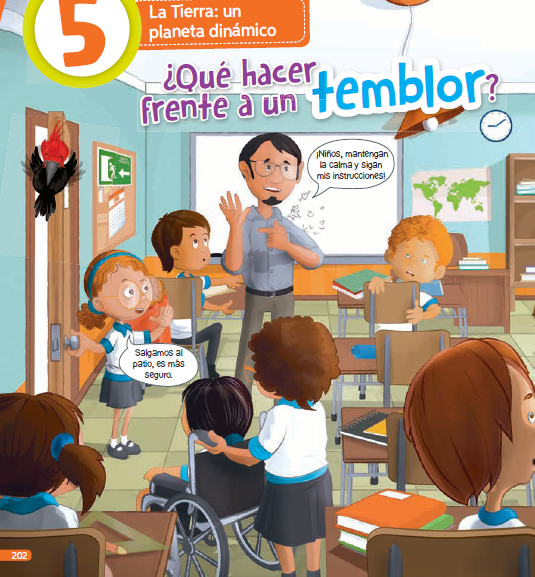 Desarrollo de la clase
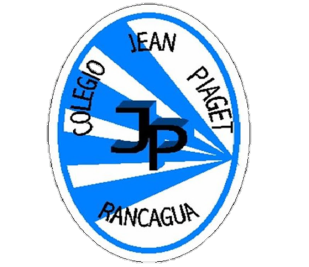 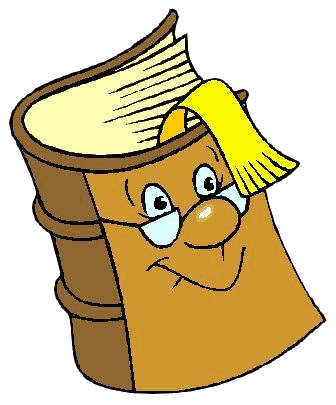 202
Les han contado sus familiares lo que sucedió en el último temblor en la zona central. 
Comentemos…
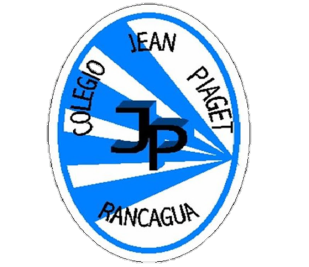 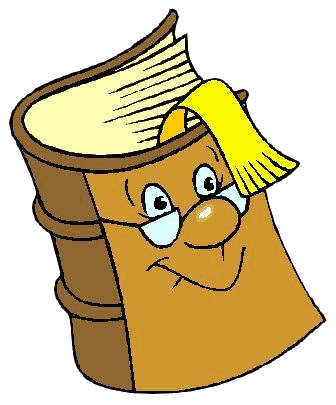 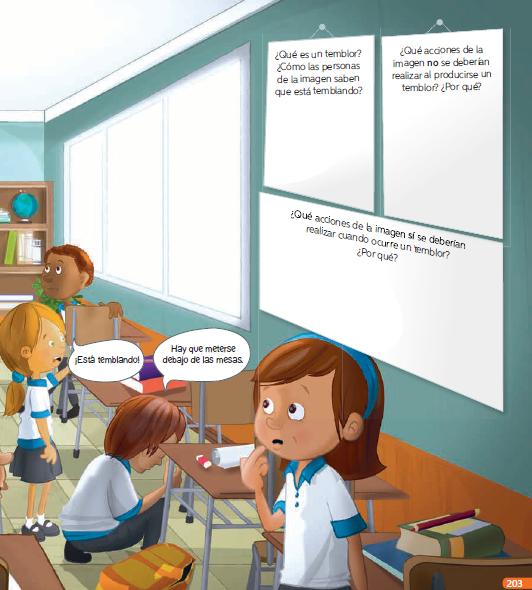 203
Respondamos las preguntas en conjunto
Recuerdan las medidas que tenemos en nuestro colegio en caso de un temblor.
Nómbralas
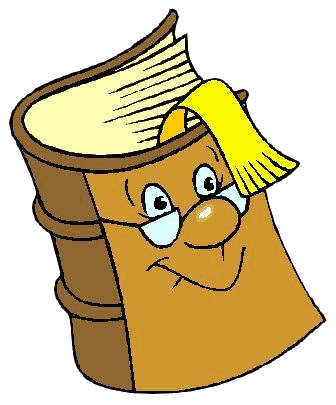 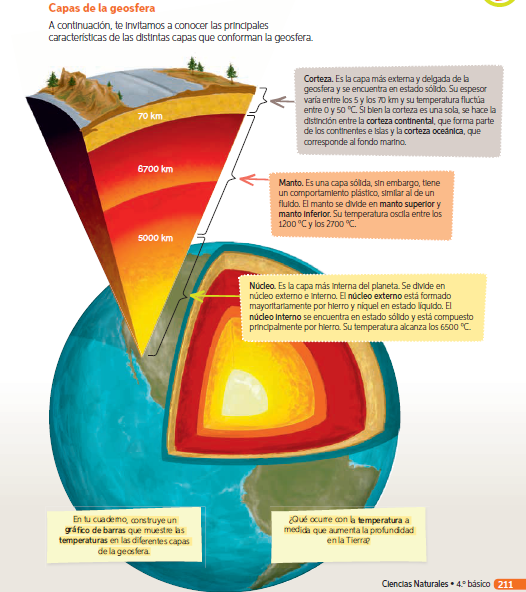 211
Lee en voz alta
COMPLETA EL CUADRO..
PAG. 211
ACTIVIDAD
TICKET DE SALIDA
ASIGNATURA: CIENCIAS NATURALES 4°
OA16: IE3
SEMANA 34
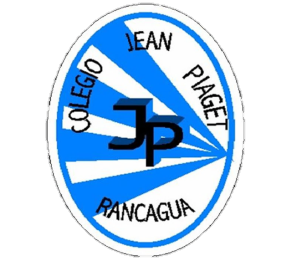 CIERRE
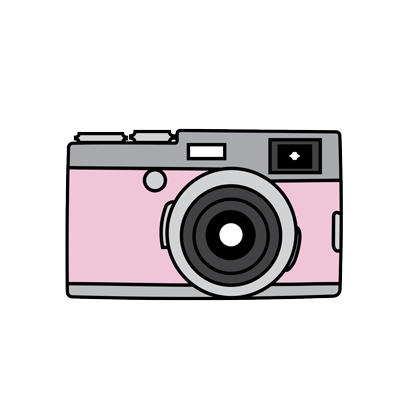 Nombre: _______________________________________
¿En cual de las caspas de la tierra crees que suceden los sismos?





Has escuchado sobre las placas tectónicas. Describe las características que tienen.
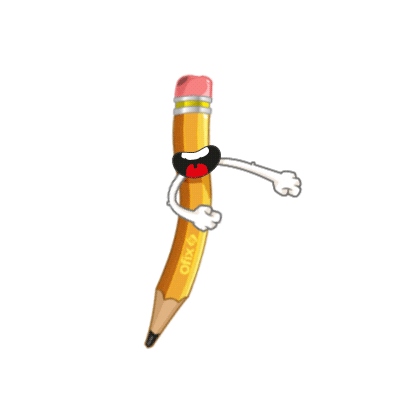 Enviar fotografía de las respuestas al: 
Correo: adelina.elgueta@colegio-jeanpiaget.cl
Celular:  +56933639868